PUBLICZNE PRZEDSZKOLE NR 3 W ZŁOTOWIE
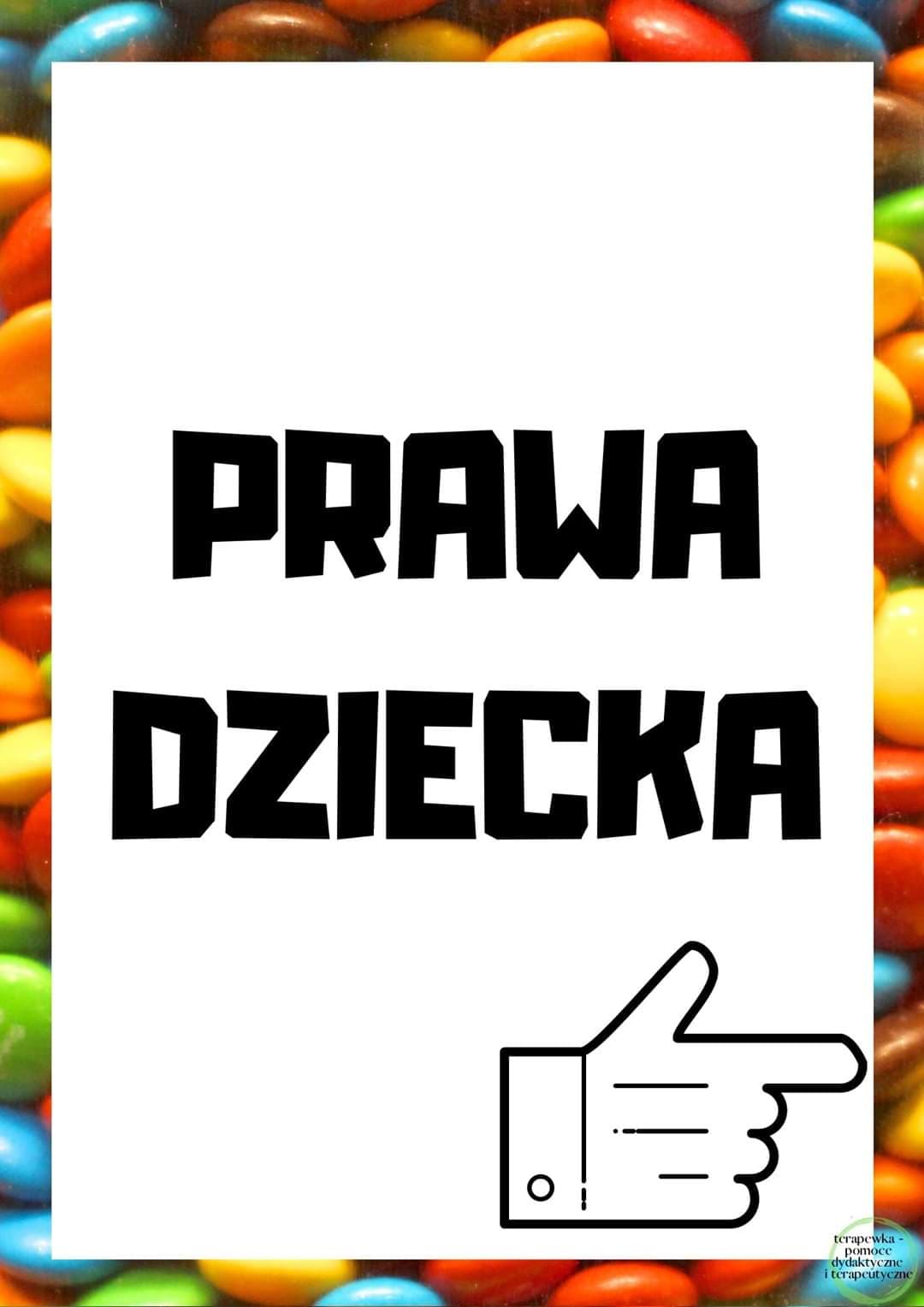 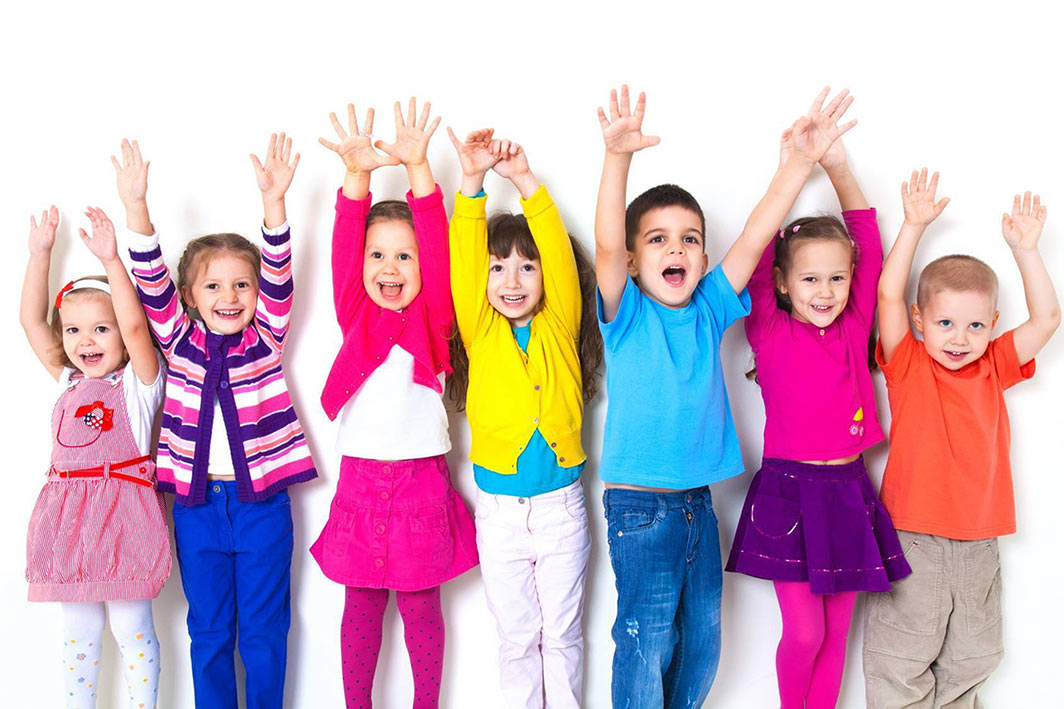 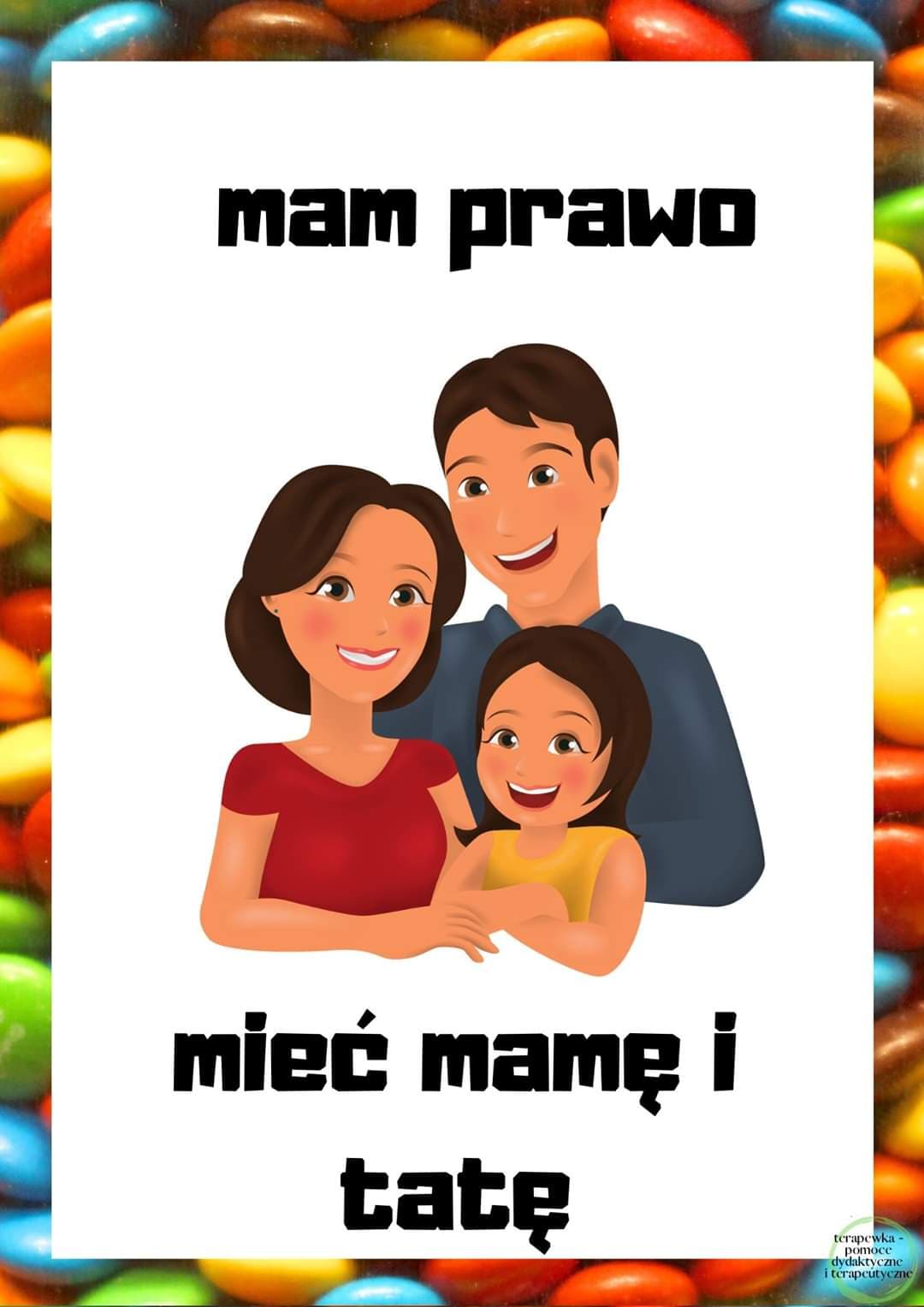 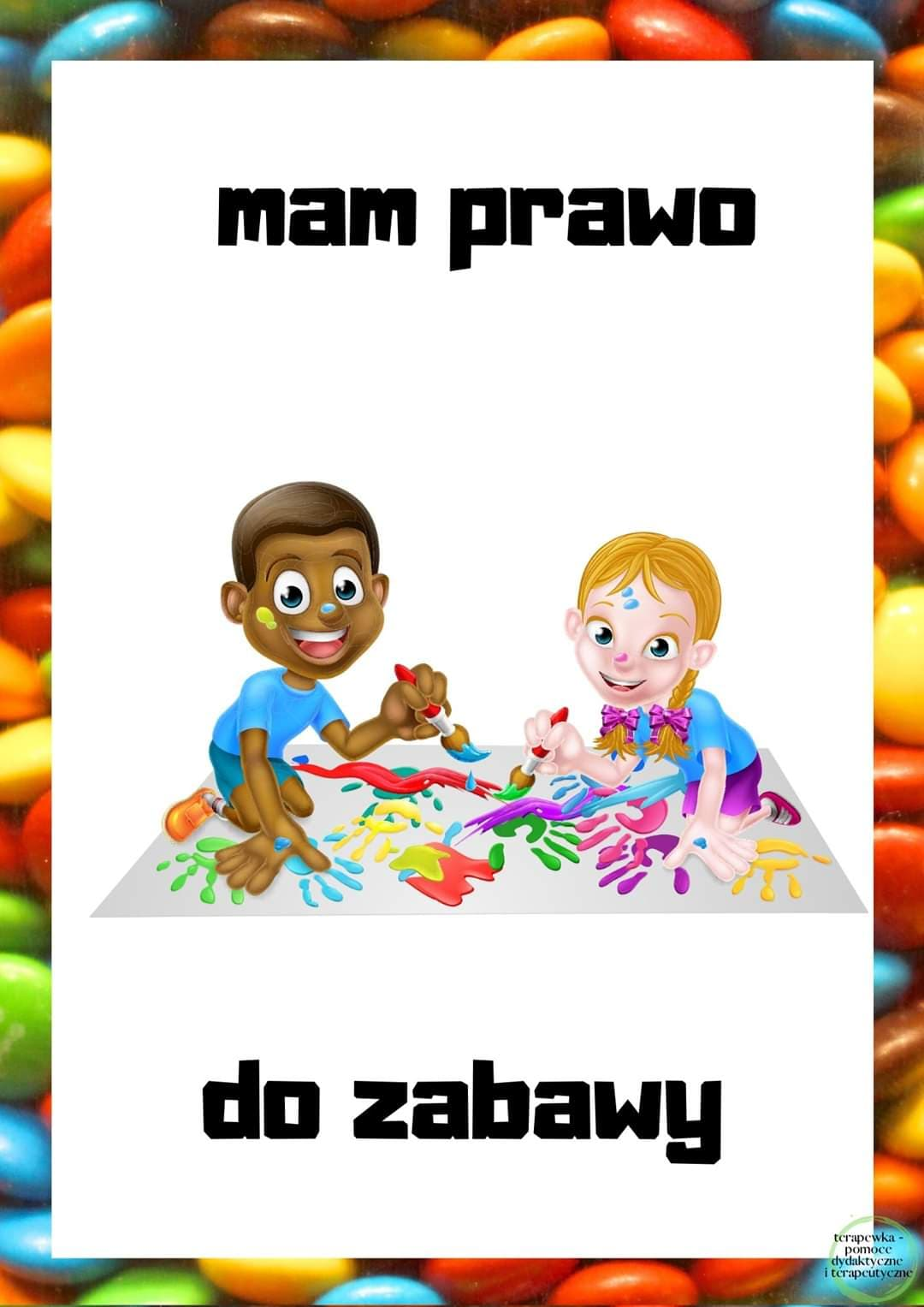 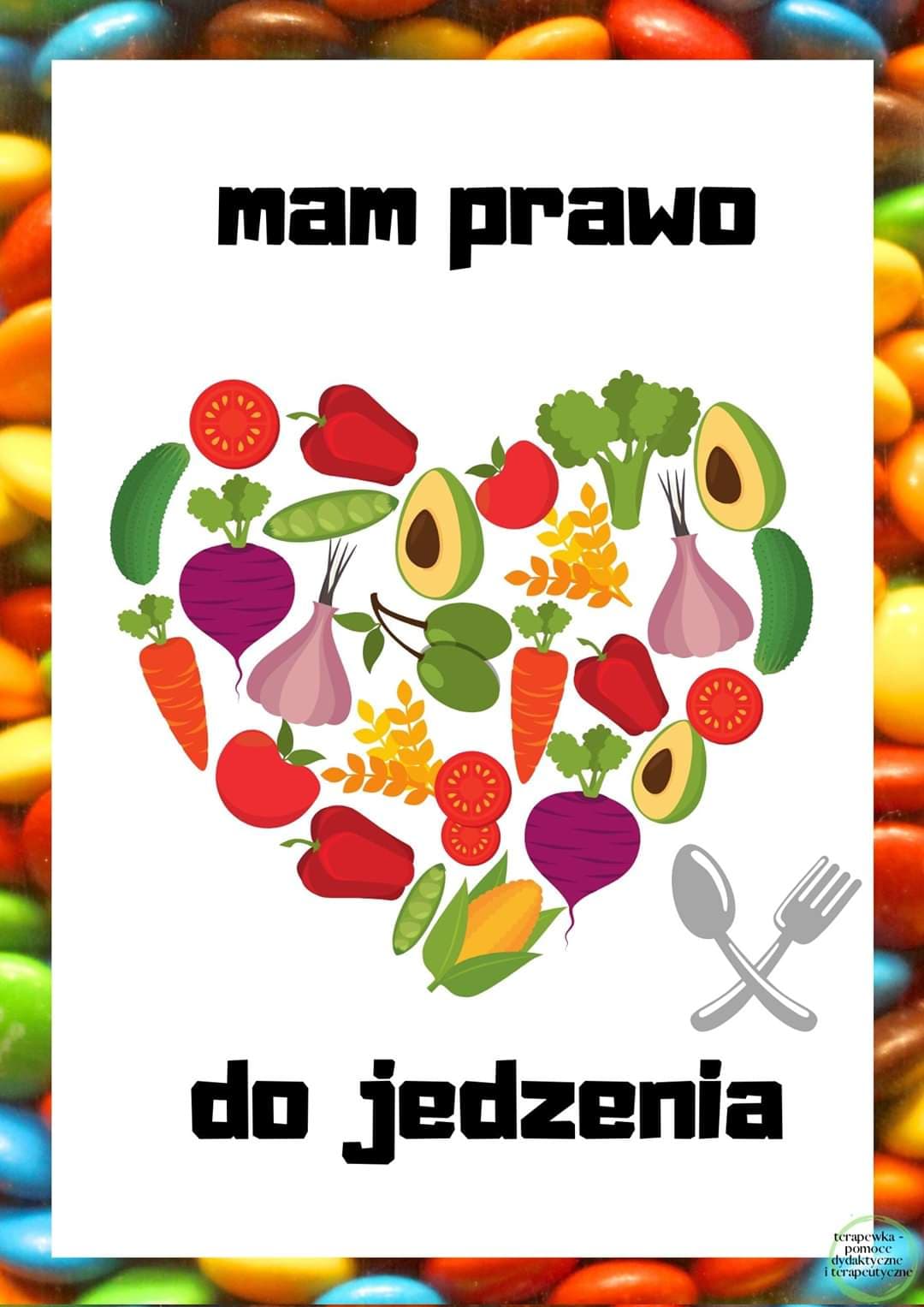 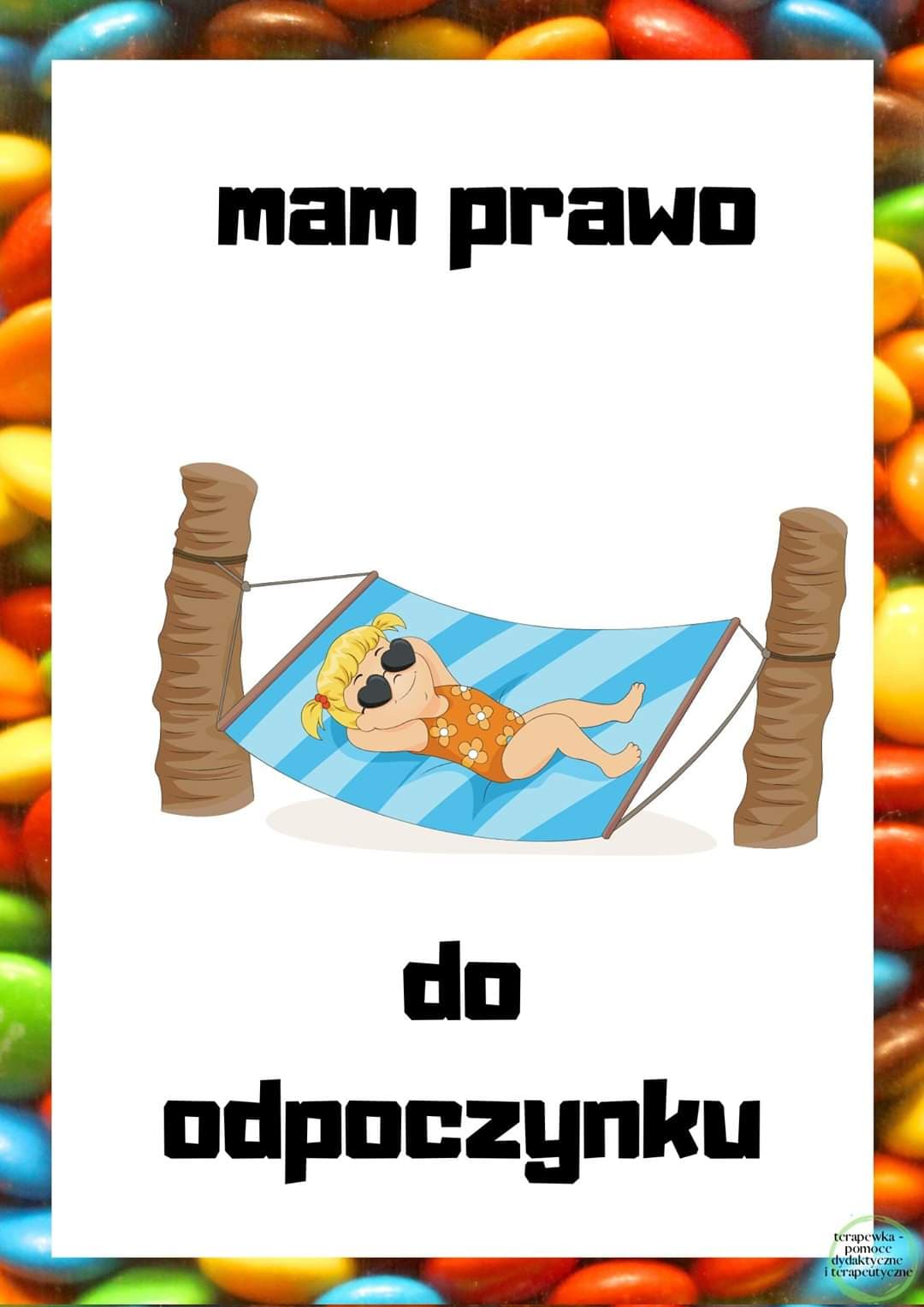 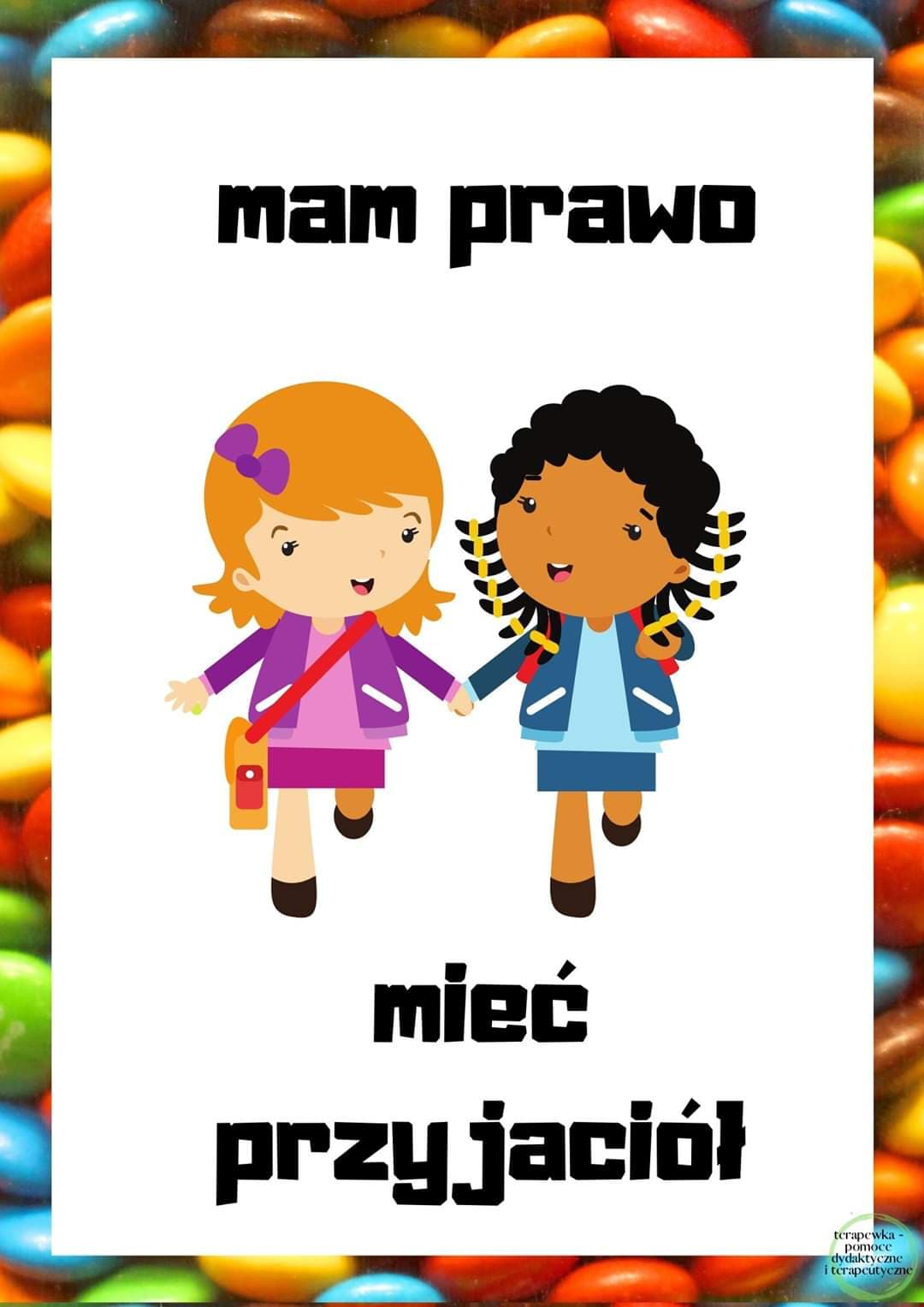 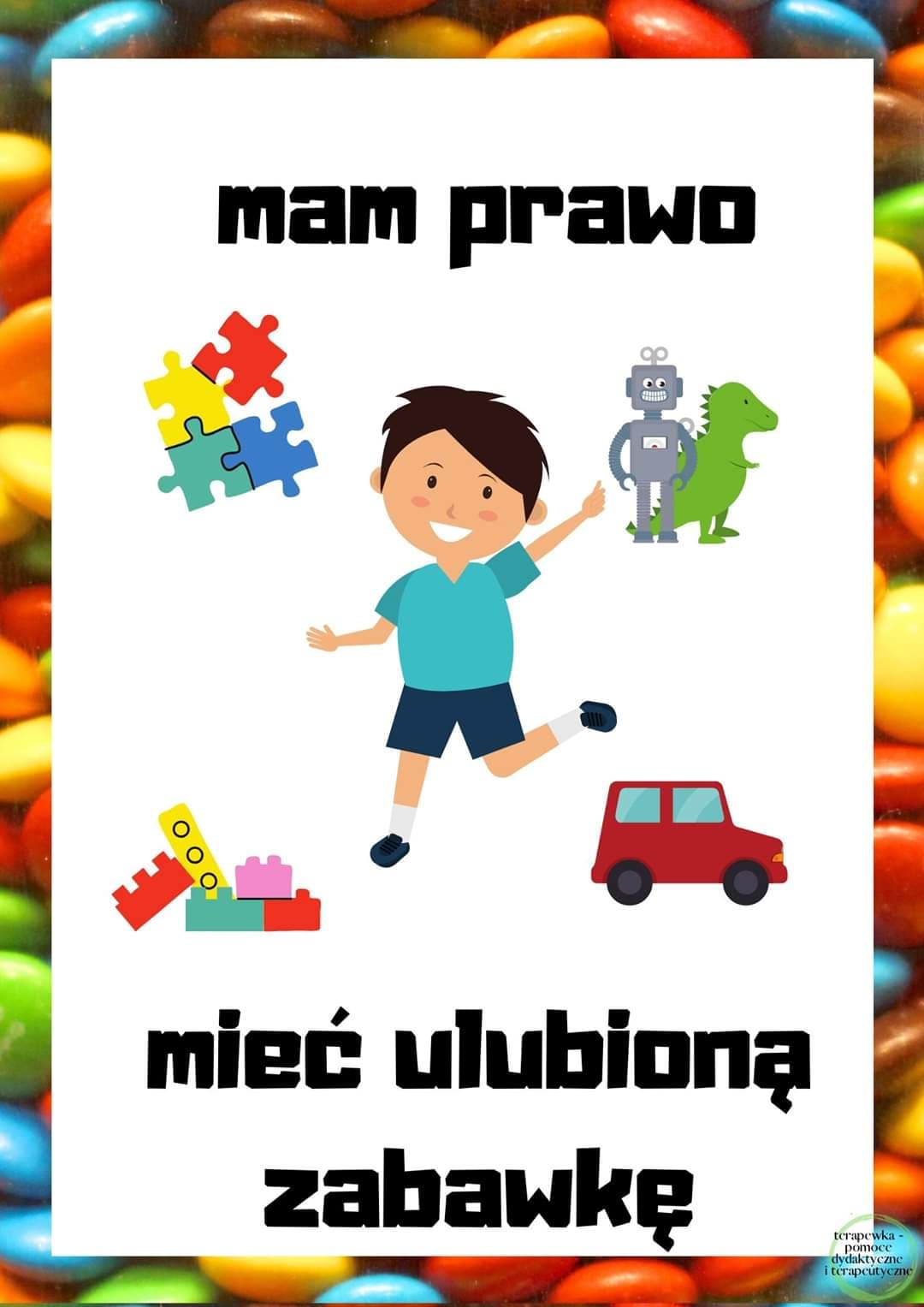 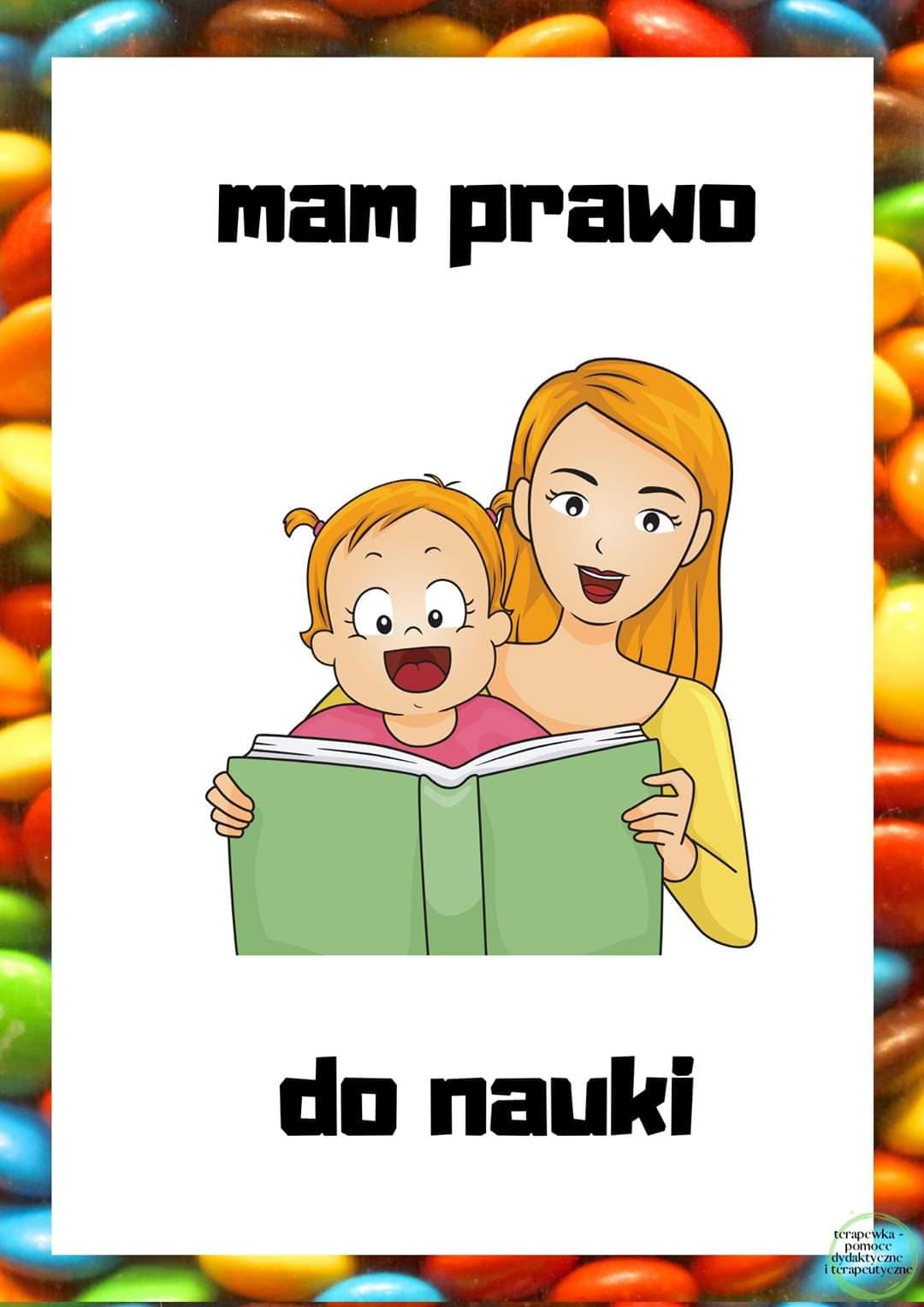 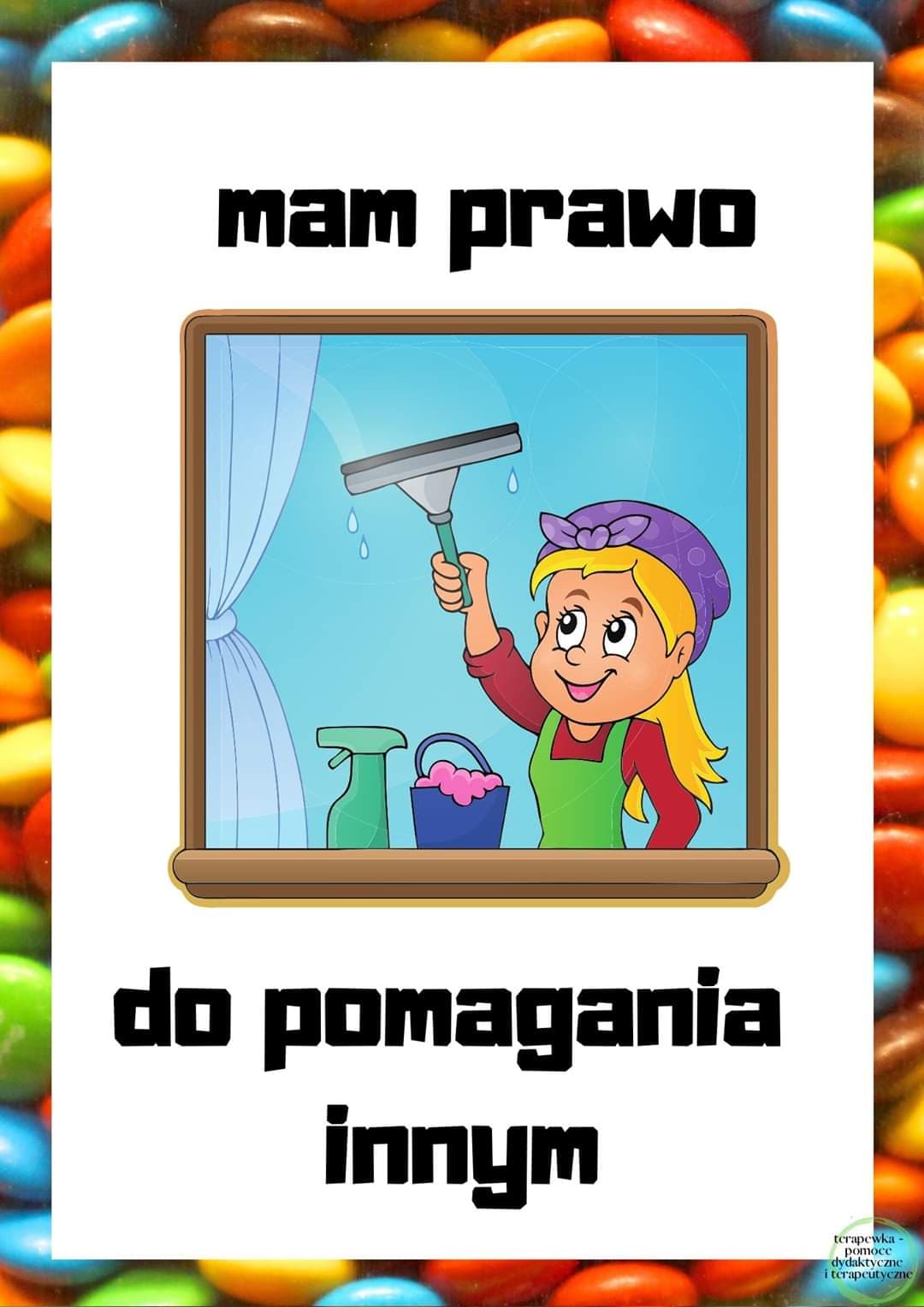 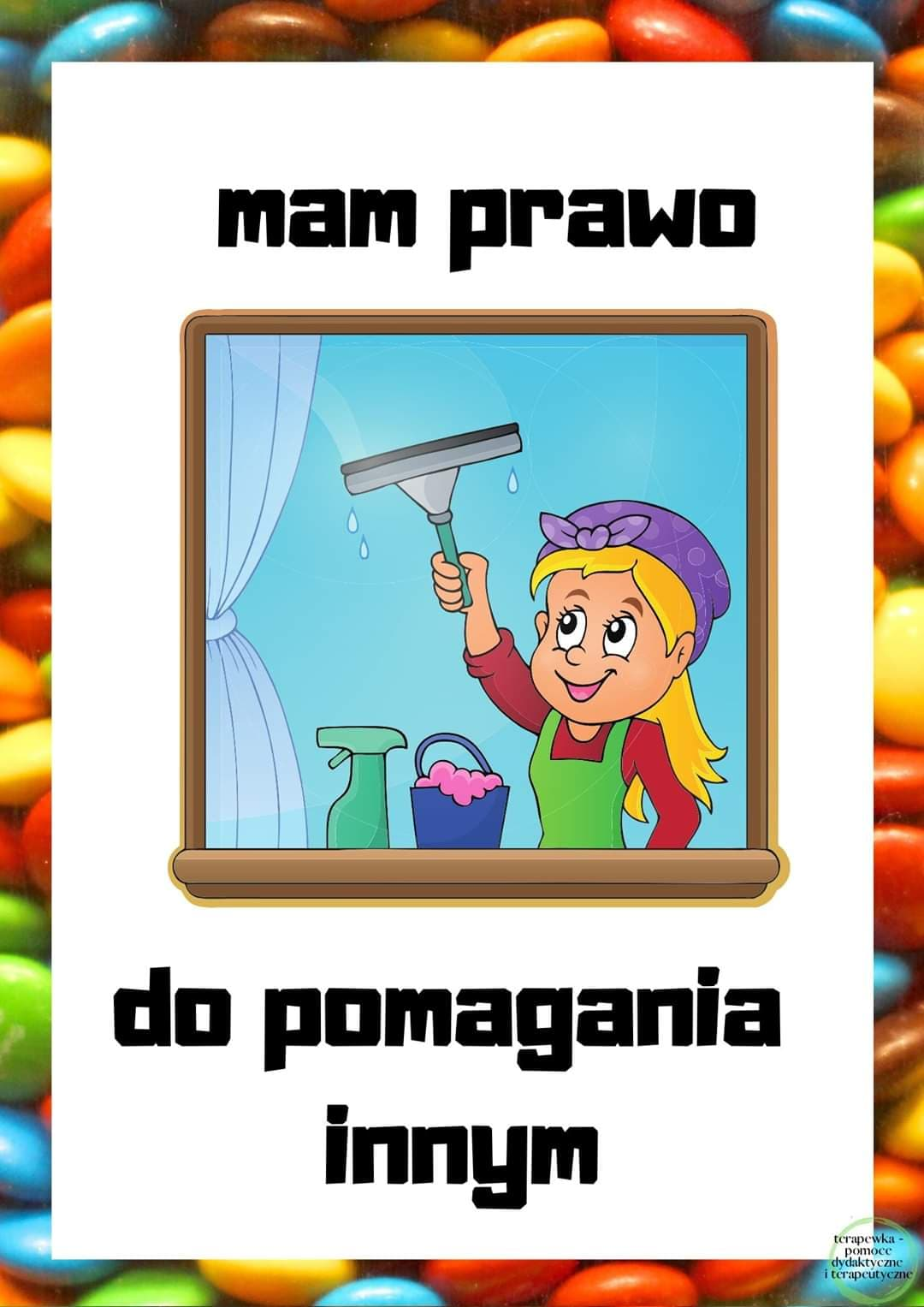 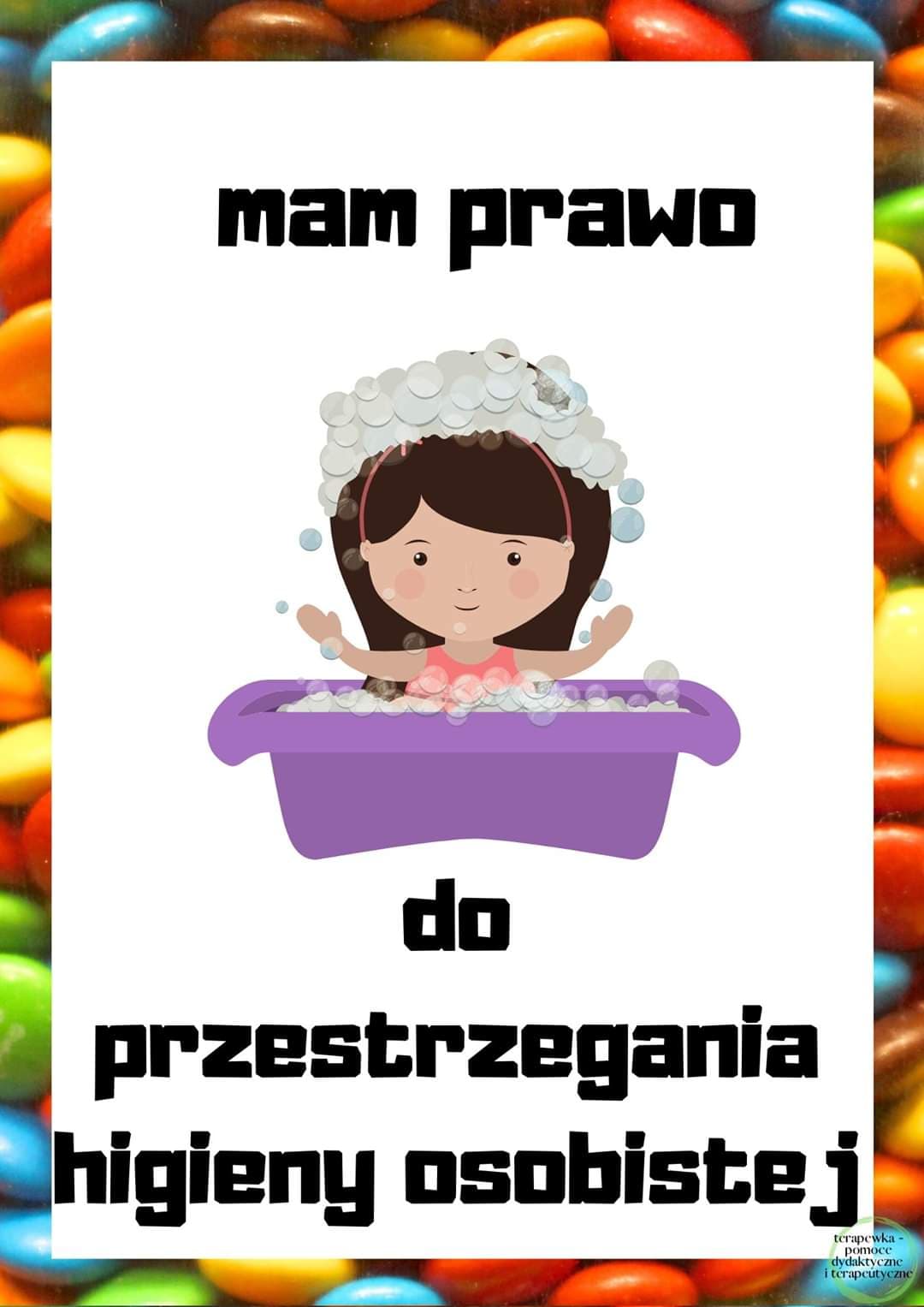 autor Aleksandra Zielińska